INTERACTIVE TRANSPARENCYBUILDING A Character IN ANIMATION. PRESENTATIONBY OLOTU EGEGUTIid: k1462892
INTRODUCTION
What is Animation: Animation is the process of displaying still images in a rapid sequence to create the illusion of movement. These images can be hand drawn, computer generated, or pictures of 3D objects 

Aims of Animation: This study evaluate the degree to which computer animation contribute toward learning education /Commercial. With the increasing usability of animation, and every day usage in life, it is important to know how computer can develop children’s interest in discovering the created knowledge through animated stimulations  in computer based environments. 
This is an experimental’ study with the primary purpose of exploring the effectiveness of animations with text compare to graphics
AUTODESK MAYA 2016.
Modelling With Polygon
Starting with a Cube
I started with a Polygon cube and use a technique called box modelling to built the character.  Here are the steps:
1.	Choose Create > Polygon Primitives > Cube >	Option Box.
2.	In the polygon Cube Options window, input 	the following Values, as shown in
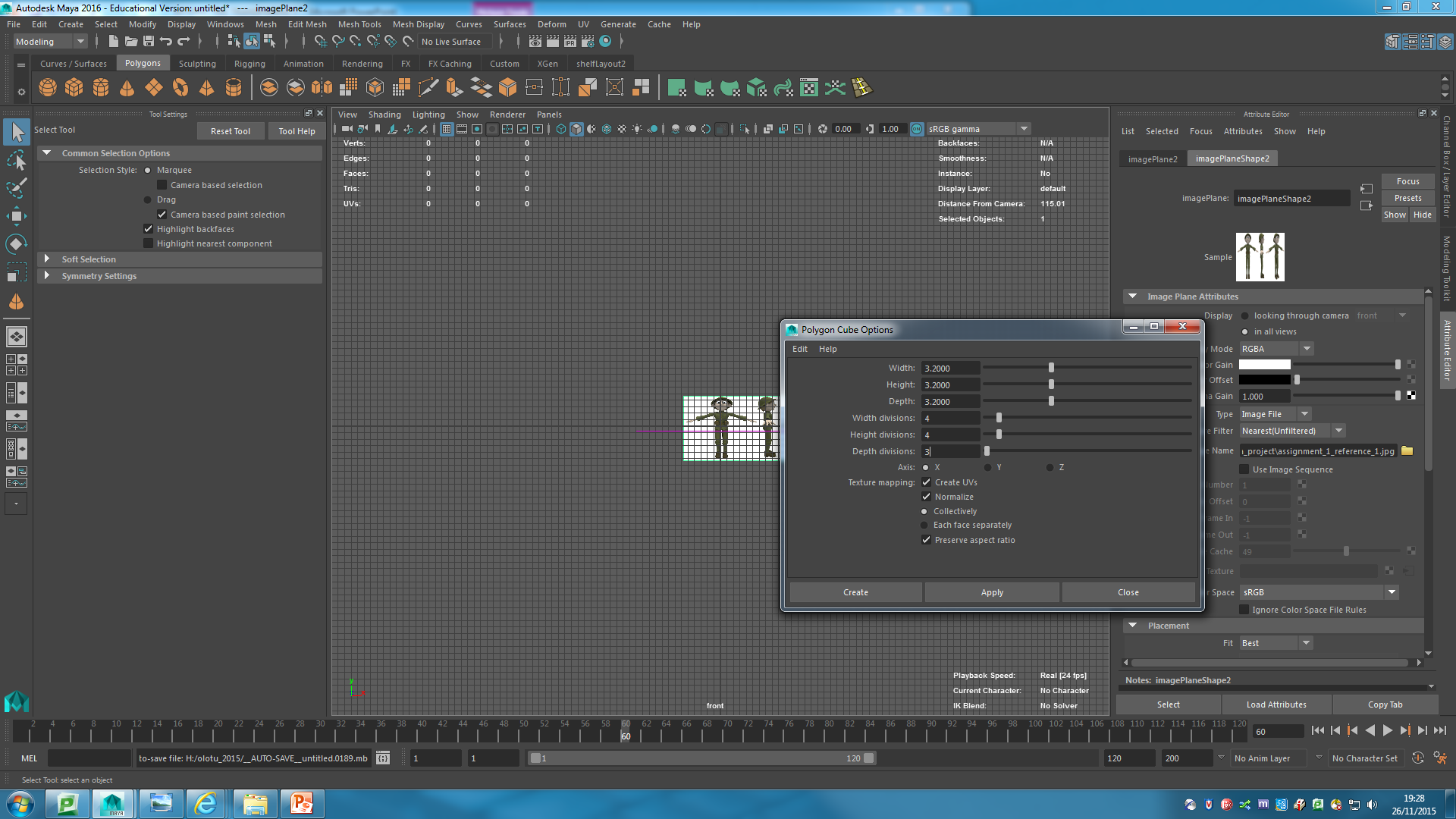 > Width, Height, Depth: 3.2> With Divisions and Height Divisions: 4> Depth Divisions: 33. Click the create button. A cube is created at the origin.4.	place the cursor in each view, and press the 5 key to shade the cube. 5.	Select the move  tool.6.	Click the cube (if it’s not already selected), and move it up so it covers the head in the front and side views, pan the views, down so you see the entire head in the sketch.
cube moveExtrude Face
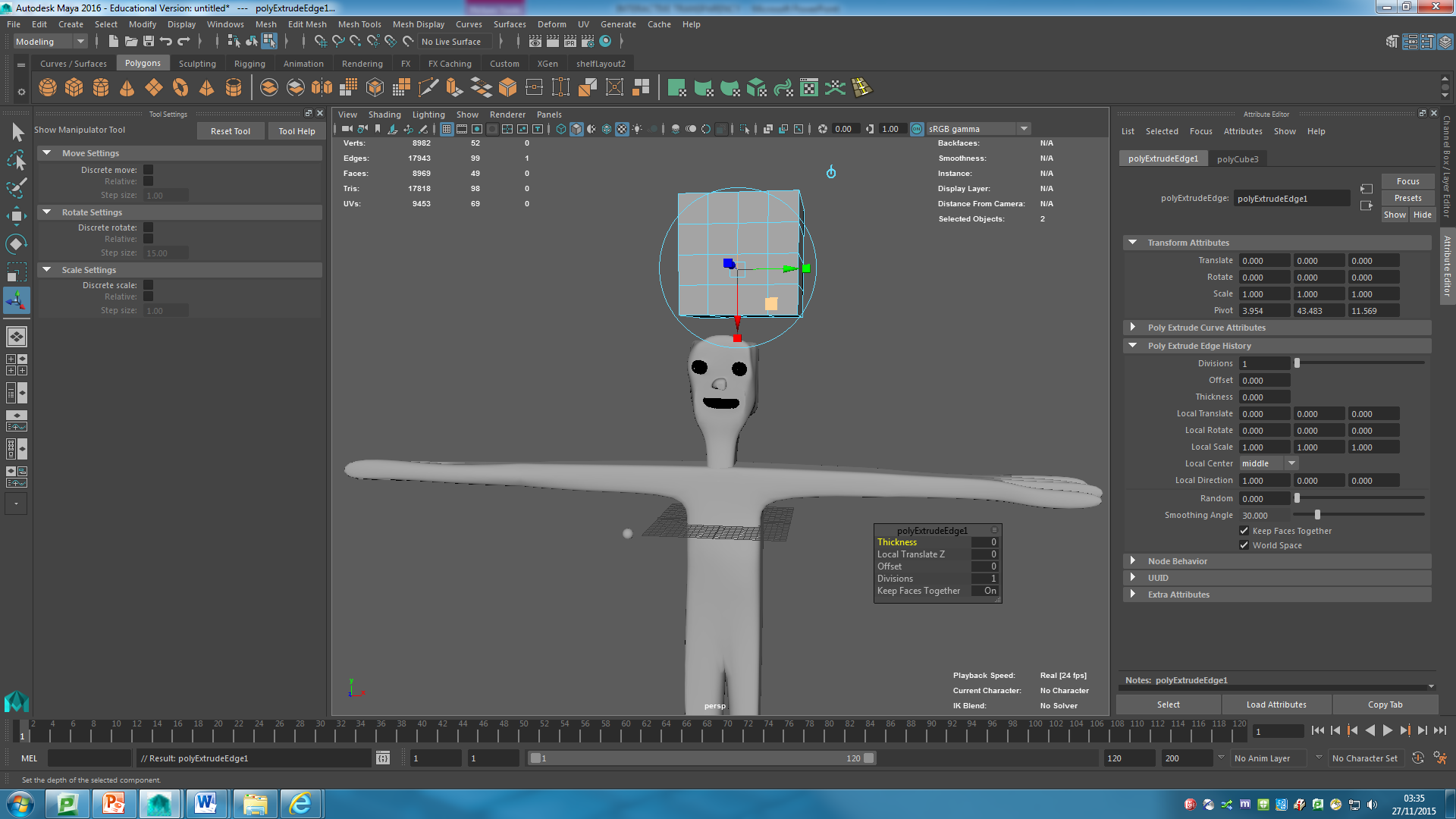 You’ rough in the form of your character by using the extrude tool .then you add addition detail by using the insert edge loop and split polygon tools. Following these  steps:Make sure the drop-down menu in the upper –left corner of the interface is set polygons. Then click edited Mesh  menu and verify the keep face together is  checked as sown  in here click it to check it.
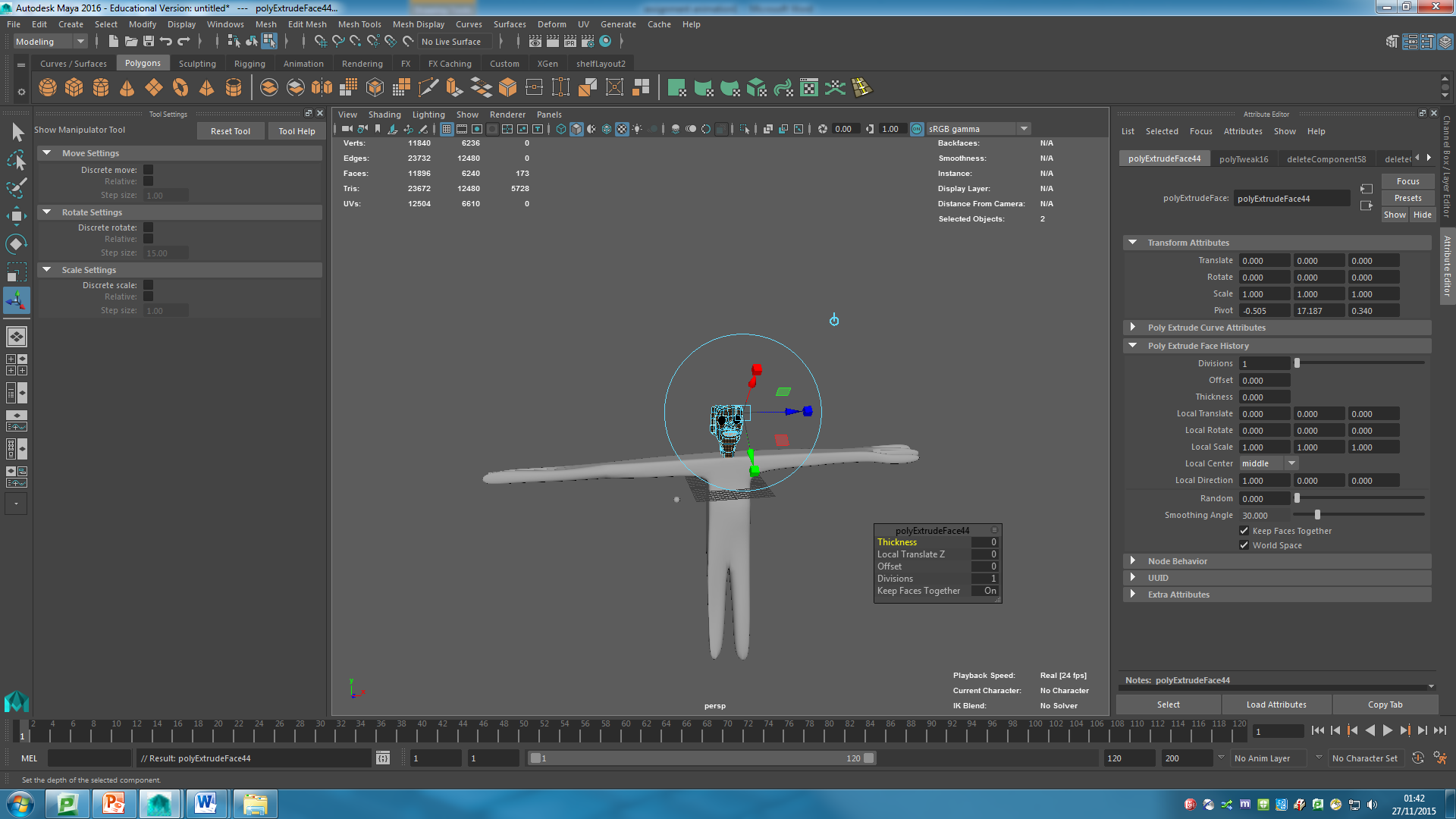 Moving extrude
BOX MODELING AND BUILDING A CHARACTER. Now that I had extruded some faces from the cube, I had to extrude out the main shapes of the character. After you had those in, you’ go back and add detail with the insert Edge Loop and Split Polygon tools. Follow these steps:
1. With the bottom faces still selected, choose Edit Mesh > Extrude again, or press g on your key board. The g key repeats the last command you performed. 2.Click the blue arrowhead, and drag down to create a shoulder area. 3. Click the red cube (x scale), 	and drag to the right to scale 	the new faces to the width of the torso,
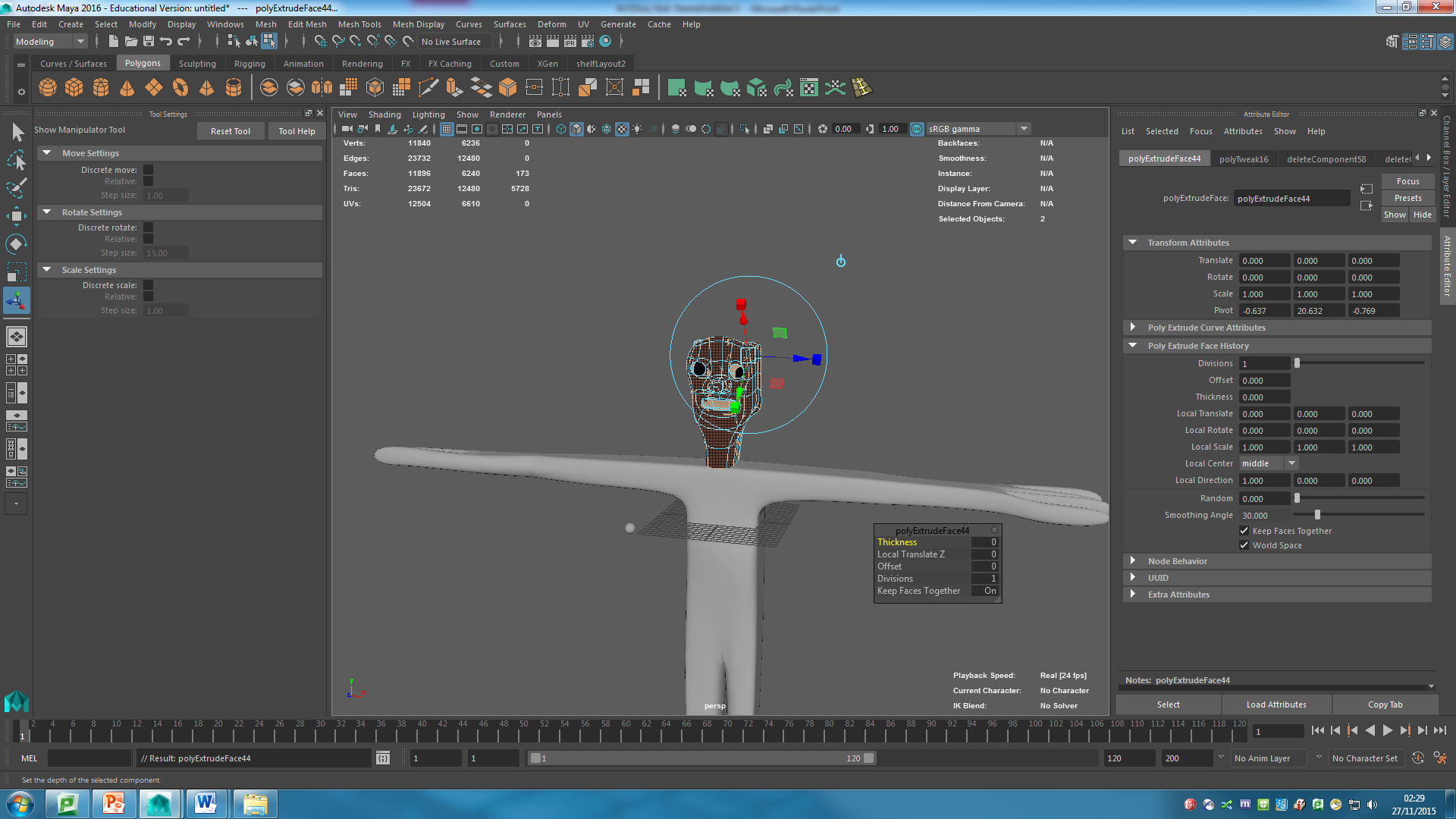 Scaling face
4. Press g to extrude another set of faces, and then drag them down the length of the torso. Select the x scale handles, and scale the faces so they’re the width of the bottom of the torso, as shown in page 11
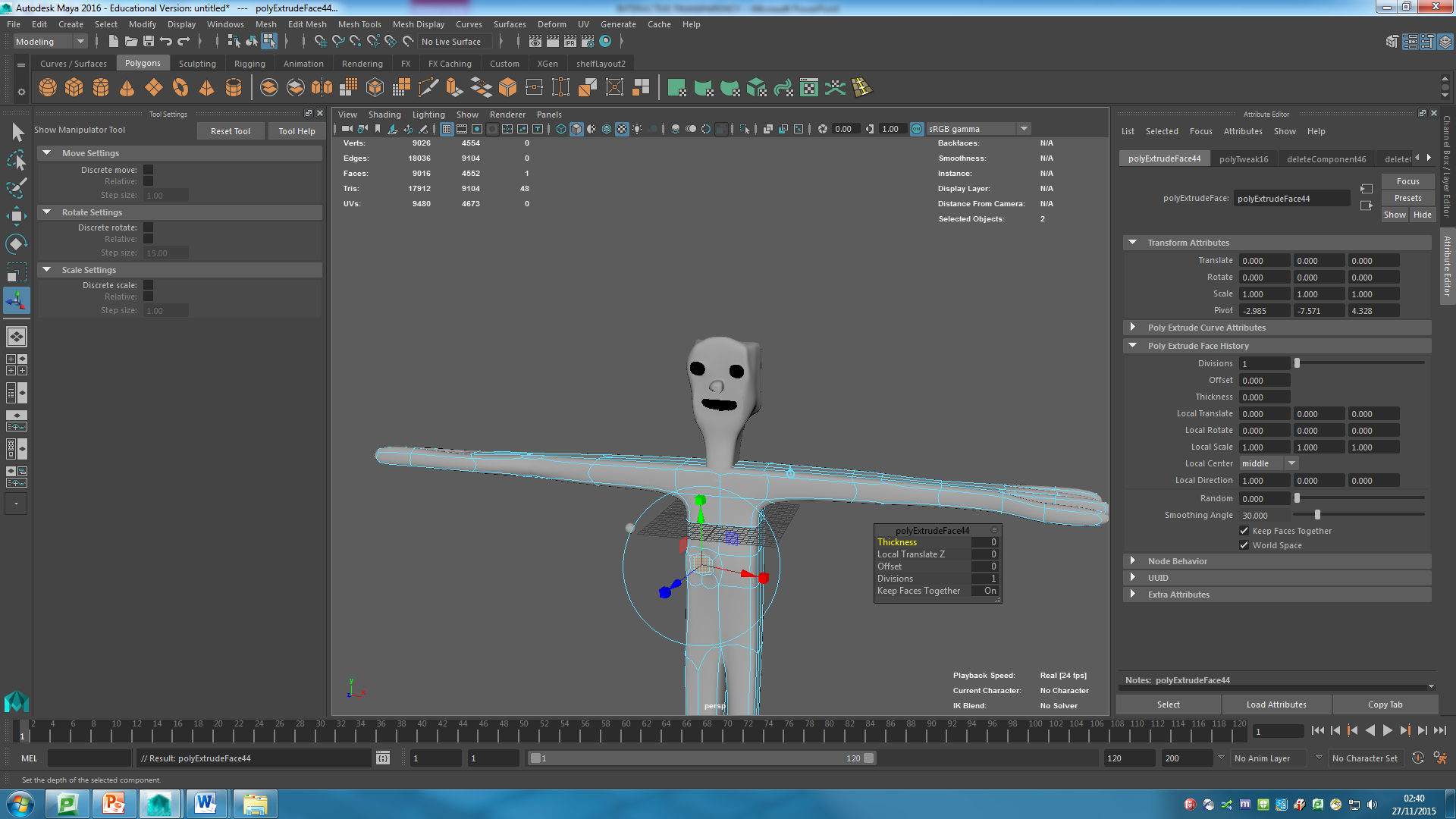 Extruding the torso
using rotate tool
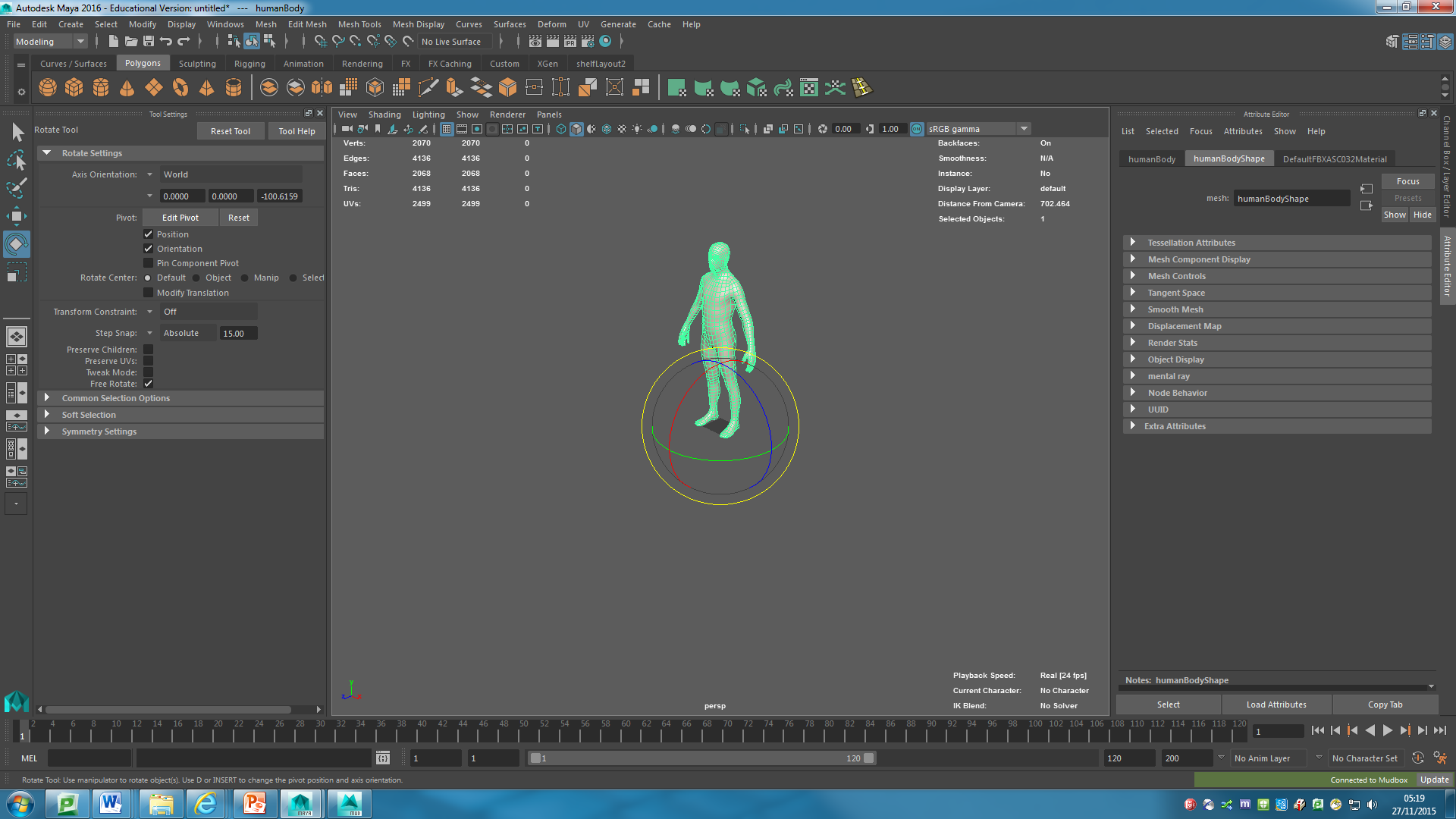 Screens  DisplaysProjectors Video Conferencing
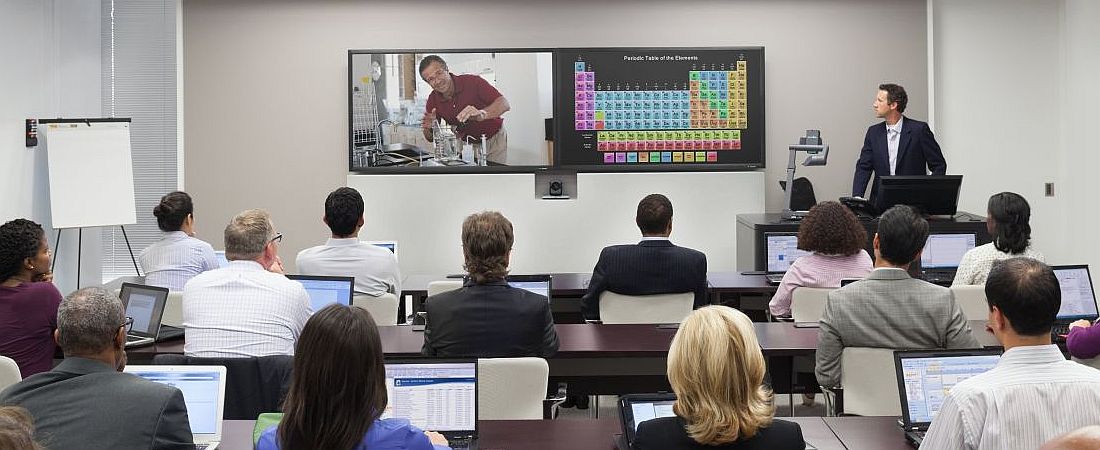 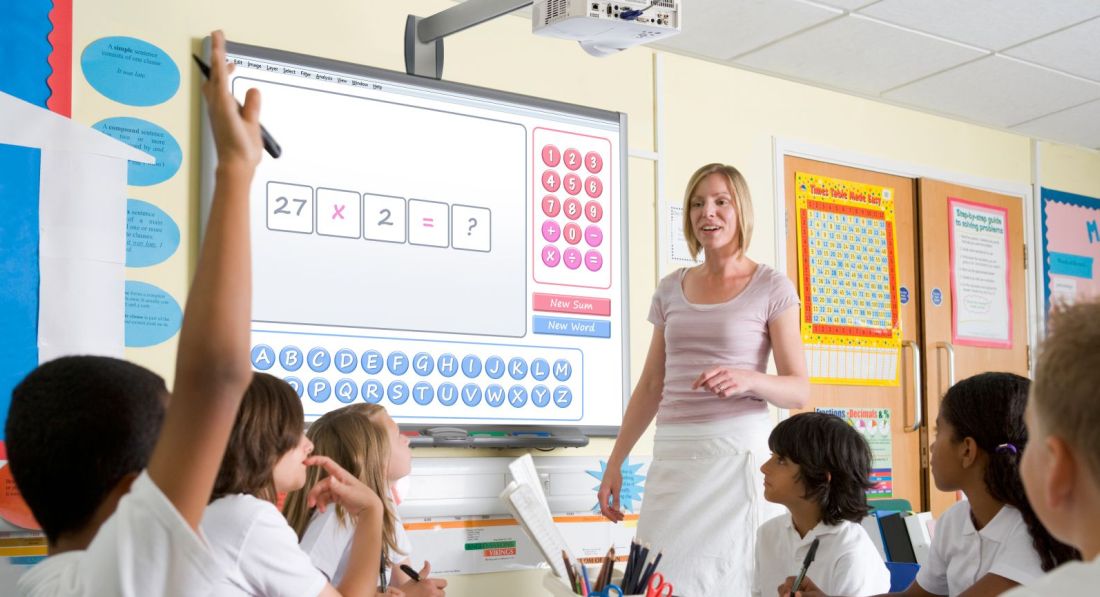 Lewcon AV are highly-experienced specialists in the provision of multimedia and audio visual solutions.
https://youtu.be/dOY2lREuwjU?t=1m25s